Md. Manzur Rahman
B.A. (Hon’s), M.A. (English)
Assistant Teacher (English)
Goonvari B.L. High School,
Fulchhari, Gaibandha
 E-mail: manzurrahman12@yahoo.com
Class: ix
Subject: English 2nd Paper
Time : 40 minutes
Title: Transformation of  Sentence
	Part-4
Welcome to my today’s class.
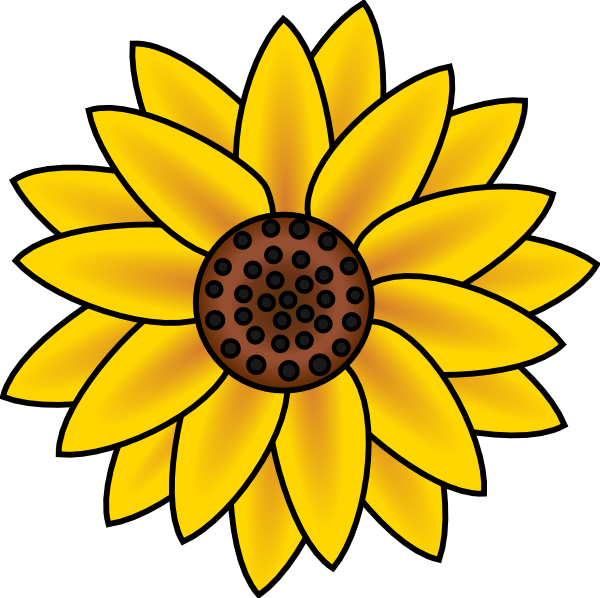 Look at the sentences
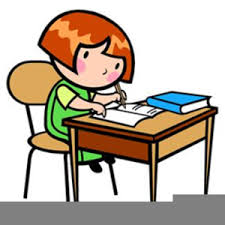 He is very intelligent.
It is he who is very intelligent.
Look at the sentences
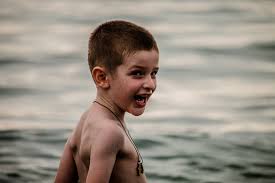 The boy is too poor to buy a dress.
The boy is so poor that he can not buy a dress.
What kind of changes do you notice in the sentences?
Simple to Complex
So our today’s lesson is on-
Transformation of sentences 
                     From
   Simple to Complex
After the end of the lesson, SS will be able to-
understand different sentence structures.
 able to change simple to complex sentence
Rule No. 1
► Being/Having
Sim: Being honest, he could not do the crime.
Com: Since he was honest, he could not do the crime.
Sim: Having done the work, he went to market.
Com: As he has done the work, he went to market.
Rule No. 2
► Present Participle
Sim: Opening the window, she looked at the sky.
Com: When she opened the window, she looked at the sky.
Sim: Shutting down the laptop, he went to sleep.
Com: When he shut down the laptop, he went to sleep.
Rule No. 3
► Because of
Sim: Because of my illness, I could not go to the book fair.
Com: Since I was ill, I could not go to the book fair.
Sim: Because of his being poor, he can not continue his study.
Com: As he is poor, he can not continue his study.
Rule No. 4
► In spite of/ Despite
Sim: In spite of his being ill, he went out.
Com: Though he was ill, he went out.
Sim: Despite his having vast property, he doesn’t neglect the poor.
Com: Although he has vast property, he doesn’t neglect the poor.
Rule No. 5
► Too + Adj + to
Sim: He is too weak to walk.
Com: He is so weak that he can not walk.
Sim: She was too short to touch the roof.
Com: She was so short that she could not touch the roof.
Rule No. 6
► To
Sim: We eat to live.
Com: We eat so that we can live.
Sim: Students study to gain knowledge.
Com: Students study so that they can gain knowledge.
Home work
Transform the following sentences into Complex
The man was too old to speak.   
2. Despite his honesty, he committed suicide.
Because of his weakness, he failed.
4. Having knowledge, he was not selected.
Farmers works hard to grow crops.
[Speaker Notes: Teacher will help to make pair of students. After completing pair work, teacher show the correct answer.]
That’s All for Today.
See you in the next class.
Bye.
[Speaker Notes: Teacher will help to make pair of students. After completing pair work, teacher show the correct answer.]